Hypercontractive inequalities via SOS, and the Frankl-Rödl graph
Manuel Kauers   (Johannes Kepler Universität)
Ryan O’Donnell    (Carnegie Mellon University)
Li-Yang Tan              (Columbia University)
Yuan Zhou   (Carnegie Mellon University)
The hypercontractive inequalities
Real functions on Boolean cube:
Noise operator: 
                    means each     is    -correlated with 

The hypercontractive inequality:
                                  when 

Corollary.
24 hypercontractive ineq.
Projection to deg-k
The hypercontractive inequalities
The reverse hypercontractive inequaltiy:
                                  when

Corollary [MORSS12]. when

we have
Not norms
The hypercontractive inequalities
The hypercontractive inequality:
                                  when 
Applications:   KKL theorem, Invariance Principle

The reverse hypercontractive inequaltiy:
                                  when
Applications: hardness of approximation, quantitative social choice
The sum-of-squares (SOS) proof system
Closely related to the Lasserre hierarchy [BBHKSZ12, OZ13, DMN13]
Used to prove that Lasserre succeeds on specific instances

In degree-d SOS proof system
      To show a polynomial                              ,
          write
          where each     has degree at most d
Previous works
Deg-4 SOS proof of 24 hypercon. ineq. [BBHKSZ12]
Level-2 Lasserre succeeds on known UniqueGames instances
Constant-deg SOS proof of KKL theorem [OZ13]
Level-O(1) Lasserre succeeds on the BalancedSeparator instances by [DKSV06]
Constant-deg SOS proof of “2/π-theorem” [OZ13] and Majority-Is-Stablest theorem [DMN13]
Level-O(1) Lasserre succeeds on MaxCut instances by [KV05, KS09, RS09]
Results in this work
Deg-q SOS proof of the hypercon. ineq. when p=2, q=2s
     for

     we have

Deg-4k SOS proof of reverse hypercon. ineq. when q=
     for
     we have
ff^(2k)
gg^(2k)
Application of the reverse hypercon. ineq. to the Lasserre SDP
Frankl-Rödl graphs

3-Coloring  
                                              [FR87,GMPT11]
SDPs by Kleinberg-Goemans fails to certify
                                                              [KMS98, KG98, Cha02]
Arora and Ge [AG11]: level-poly(n) Lasserre SDP certifies
Our SOS proof:   level-2 Lasserre SDP certifies
Application of the reverse hypercon. ineq. to the Lasserre SDP
Frankl-Rödl graphs

VertexCover  
                                          when                  [FR87,GMPT11]
Level-ω(1) LS+SDP and level-6 SA+SDP fails to certify
                                                                            [BCGM11]
The only known (2-o(1)) gap instances for SDP relaxations
Our SOS proof:   level-(1/γ) Lasserre SDP certifies 
                                                         when
Proof sketches
SOS proof of the normal hypercon. ineq.
Induction

SOS proof of the reverse hypercon. ineq.
Induction + computer-algebra-assisted induction

From reverse hypercon. ineq. to Frankl-Rödl graphs
SOS-ize the “density” variation of the Frankl-Rödl theorem due to Benabbas-Hatami-Magen [BHM12]
SOS proof (sketch) of the reverse hypercon. ineq.
Statement: for
exists SOS proof of

Proof. Induction on n.
Base case (n = 1). For 

Key challenge, will prove later.
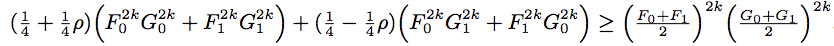 Statement: for
exists SOS proof of

Proof. Induction on n.
Base case (n = 1). For 

Induction step (n > 1).
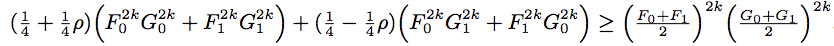 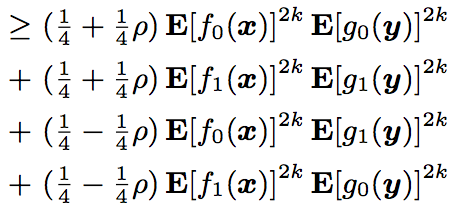 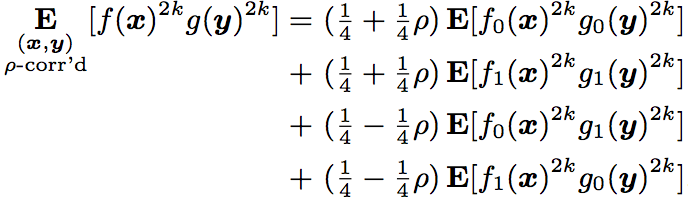 Induction on (n-1) variables
Statement: for
exists SOS proof of

Proof. Induction on n.
Base case (n = 1). For 

Induction step (n > 1).
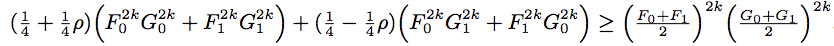 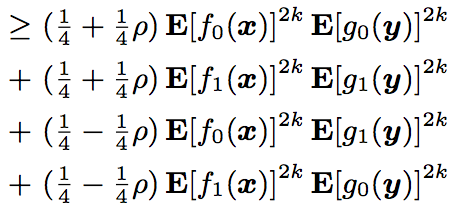 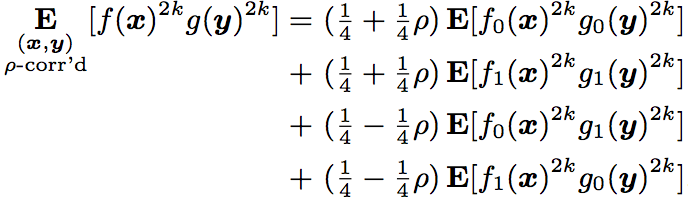 Induction by base case
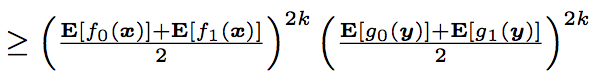 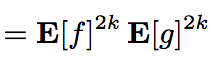 Proof of the base case
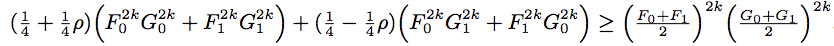 Assume w.l.o.g. 
“Two-point ineq.” (where                   ):


Use the following substitutions: 

where
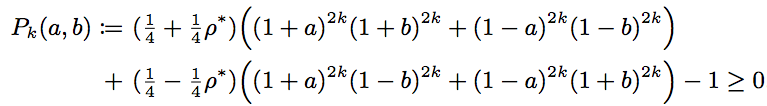 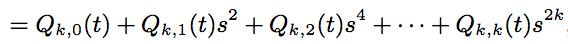 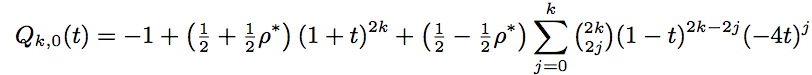 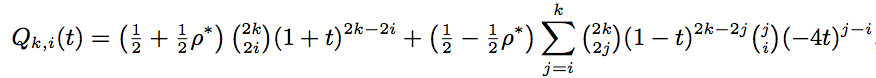 To show SOS proof of 

where



By the Fundamental Theorem of Algebra, a univariate polynomial is SOS if it is nonnegative.

Only need to prove                 are nonnegative.
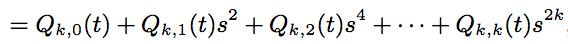 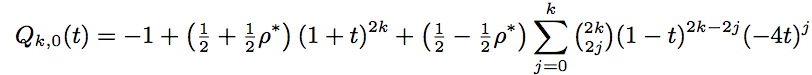 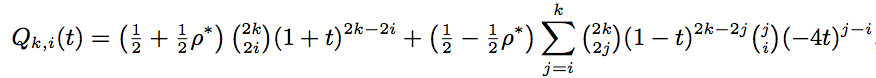 To show SOS proof of 

where



Proof of                  :
       Case 1. (       ) Straightforward.
       Case 2. (       ) With the assistance of Zeilberger's alg. [Zei90, PWZ97],

 then its relatively easy to check
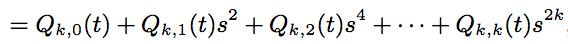 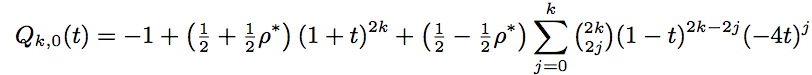 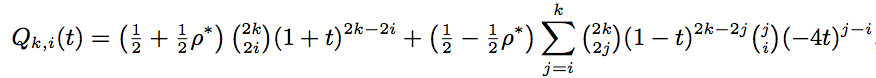 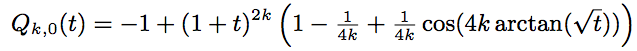 To show SOS proof of 

where



Proof of                 : By convexity, enough to prove

By guessing the form of a polynomial recurrence and solving via computer, 
    

Finally prove the nonnegativity by induction.
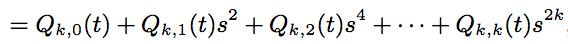 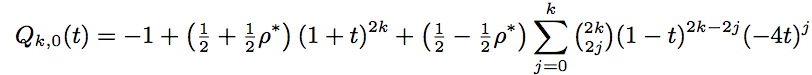 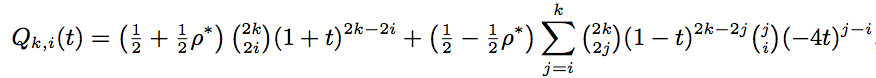 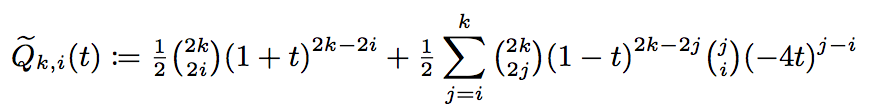 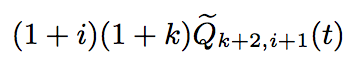 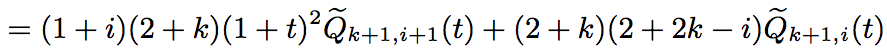 Summary of the proof
Induction on the number of variables
Base case: “two-point” inequality
Variable substitution
Prove the nonnegativity of a class of univariate polynomials
Via the assistance of computer-algebra algorithms, find out proper closed form or recursions
Prove directly or by induction
Open questions
Is there constant-degree SOS proof for
                                             when                   ?

Recall that we showed a (1/γ)-degree proof when               .
Thanks!